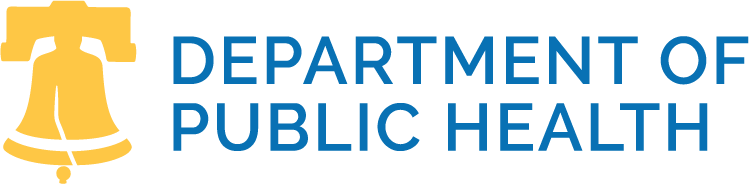 COVID-19 資訊更新與亞裔社區
2023 AAWC 年度會議
2023 年 3 月 4 日
Rhona H. Cooper, MSN, MA, RN
臨床協調員  
公共衛生準備部
冠狀病毒是一種病毒。病毒有許多不同種類，有些會導致疾病，例如一般感冒。 
2019 年發現的冠狀病毒 SARS-CoV-2 引發呼吸道疾病疫情（名為 COVID-19），該病毒已導致全球數百萬人死亡。
在費城，共有 5,491 人死亡。(NYT, 2/5/2023)
95% 的死亡發生在 55 歲以上人群。（Paul Offit 博士訪談，CHCRadio.com，2/1/23）
死亡人口多數具一種以上的複雜病症（心臟病、肺病、糖尿病、肥胖症、吸菸）。
費城已通報 COVID-19 病例為 389,000 例。(NYT, 2/5/2023)
背景
累計資料：亞裔社區的 COVID-19 資訊（自 2020 年 3 月起）
累計 COVID 病例、住院人數與死亡人數（按種族分列）
 
（截至 2023 年 1 月 30 日）
死亡人數
病例
住院人數
種族
黑人/非裔美國人
西班牙裔
亞裔
白人
其他/未知*
總計
疫情還沒有結束*
費城社區傳播率中等。
目前，費城的 PCR 檢測有 16.8% 呈陽性
過去一週的平均病例率：每 100,000 人 91.2 例               
平均每天病例數：209
2022 年 2 月，這一數字大約翻倍。
這不包括家庭檢測發現的陽性病例。
費城目前有 231 名 COVID 住院患者
前一週有 16 人死於 COVID。
COVID-19 可能是輕症或重症，也可能導致倖存者罹患持久的健康問題。這稱為「長新冠」。
*(https://www.phila.gov/programs/coronavirus-disease-2019-covid-19/updates/
當前資料：亞裔社區的 COVID-19 資訊
進行 PCR 檢測：每 10,000 人有 7.2 人（2023 年 1 月 22 日）
感染：每 10,000 人有 4.3 人（2023 年 1 月 15 日）
住院：每 10,000 人有 2 人（2023 年 1 月 1 日）
死亡：每 10,000 人有 1 人（2022 年 12 月 25 日）
*(https://www.phila.gov/programs/coronavirus-disease-2019-covid-19/updates
什麼是變異病毒，我們是否應該擔憂？
疫苗可預防重症、住院及死亡。
雖然您仍然可能受感染，但產生嚴重後果的可能性較小。
在您接種以下疫苗後，您已完全接種疫苗：
2 劑初級疫苗以及
1 劑更新的二價加強劑 
在費城，64% 的人口接種了初級疫苗系列，但只有 13% 接種了更新的二價加強劑。
費城的亞裔人口只有 14% 接種了更新的二價加強劑。
如果您感染了，您可以要求醫生開具抗病毒藥物 Paxlovid，該藥物需要在患病後前 5 天服用。
好消息（但我們可以做得更好！）
疫苗與加強劑
初級照護提供者、醫療中心與藥店只向所有 5 歲（含）以上民眾提供更新的二價加強劑。 
原始加強劑不再提供。
如果符合以下情況，5 歲（含）以上民眾可以獲得加強劑：
初級疫苗系列接種完至少 2 個月，或
原始（單價）mRNA 加強劑接種後至少 2 個月。
*針對完成 Moderna 初級疫苗系列的 6 個月至 4 歲兒童，且距其上次接種至少 2 個月。
我們需要學會長期面對 COVID，這代表我們將視其為「地方性」疾病。
透過面對其他呼吸道疾病（如流感與 RSV），我們已學會應對措施。
我們可能需要每年接種一次加強劑來保持免疫力，但與流感不同，對於疫苗成分我們無須憑藉猜測（請記住，變異病毒彼此具相關性）。
長期 COVID
有些人在輕微感染後仍有持續症狀。
如果您接種了疫苗，您患長期 COVID 的可能性會降低 50%。
向前邁進
如何保持安全
風險高？在室內公共場所佩戴高品質（如 KN95）口罩。
任何人都可以隨時選擇佩戴口罩，尤其是在室內。 
與高風險人員接觸前進行自我檢測。 
瞭解最新的 COVID-19 疫苗，包括更新的二價加強劑。 
室內空間保持通風。
避免接觸疑似或確定患有 COVID-19 者。
如果您認為自己已感染或檢測呈陽性，請隔離。
免疫受損？與您的醫療照護提供者交談，以保護自己。
如欲獲取更多資訊：
https://www.phila.gov/programs/coronavirus-disease-2019-covid-19/faq/
如欲獲取健康緊急情況相關資訊，請造訪：https://hip.phila.gov/emergency-response/planning-for-emergencies/
如果您需要疫苗接種記錄副本：bit.ly/philavaxrecordrequest      
電話服務中心：215-685-5488     
電子郵件請寄至 covid@phila.gov
謝謝！！
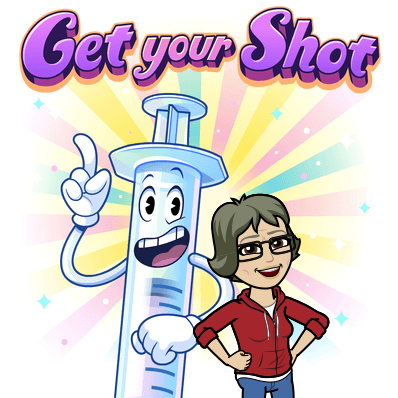 歡迎提問。